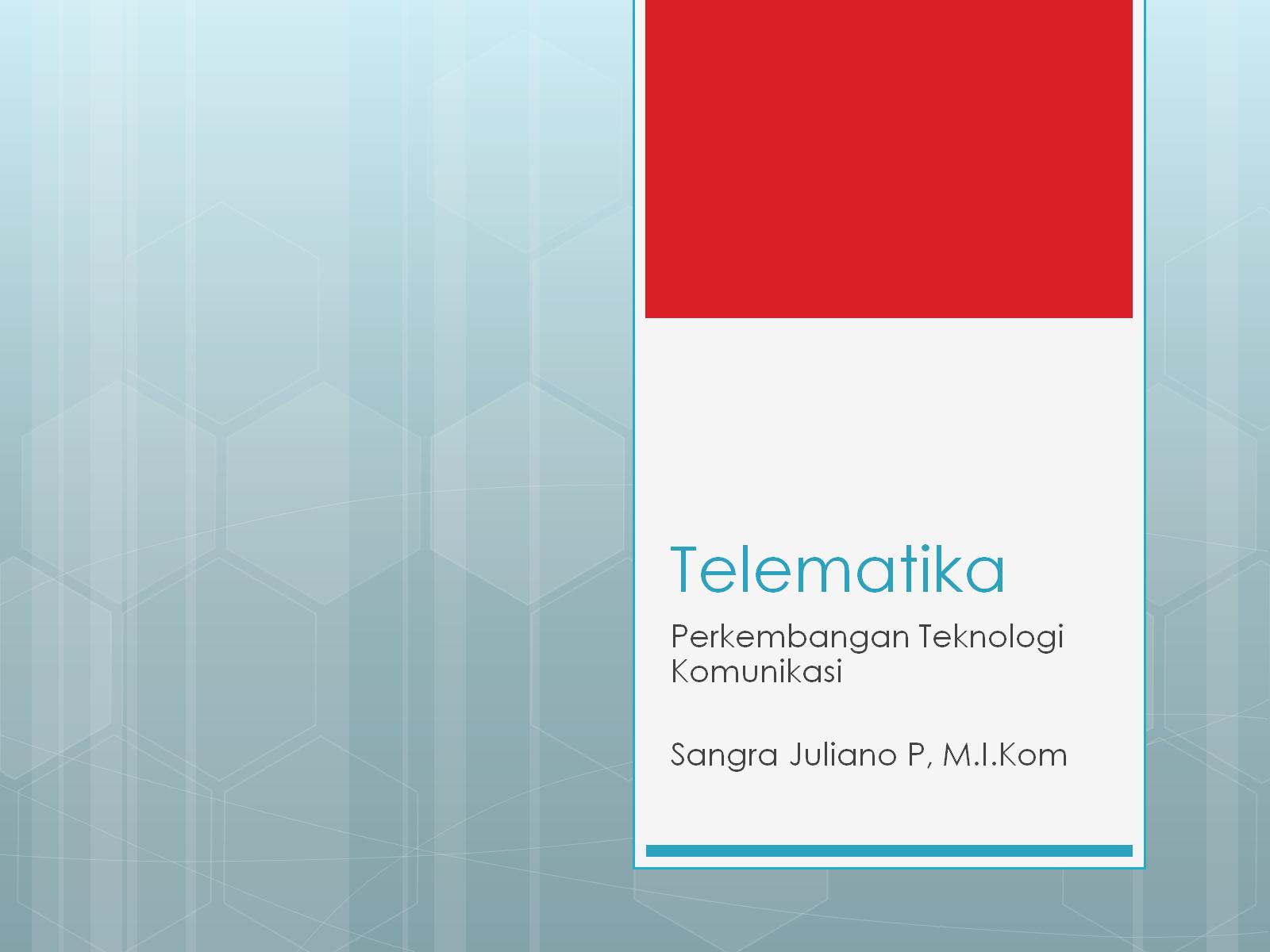 Telematika
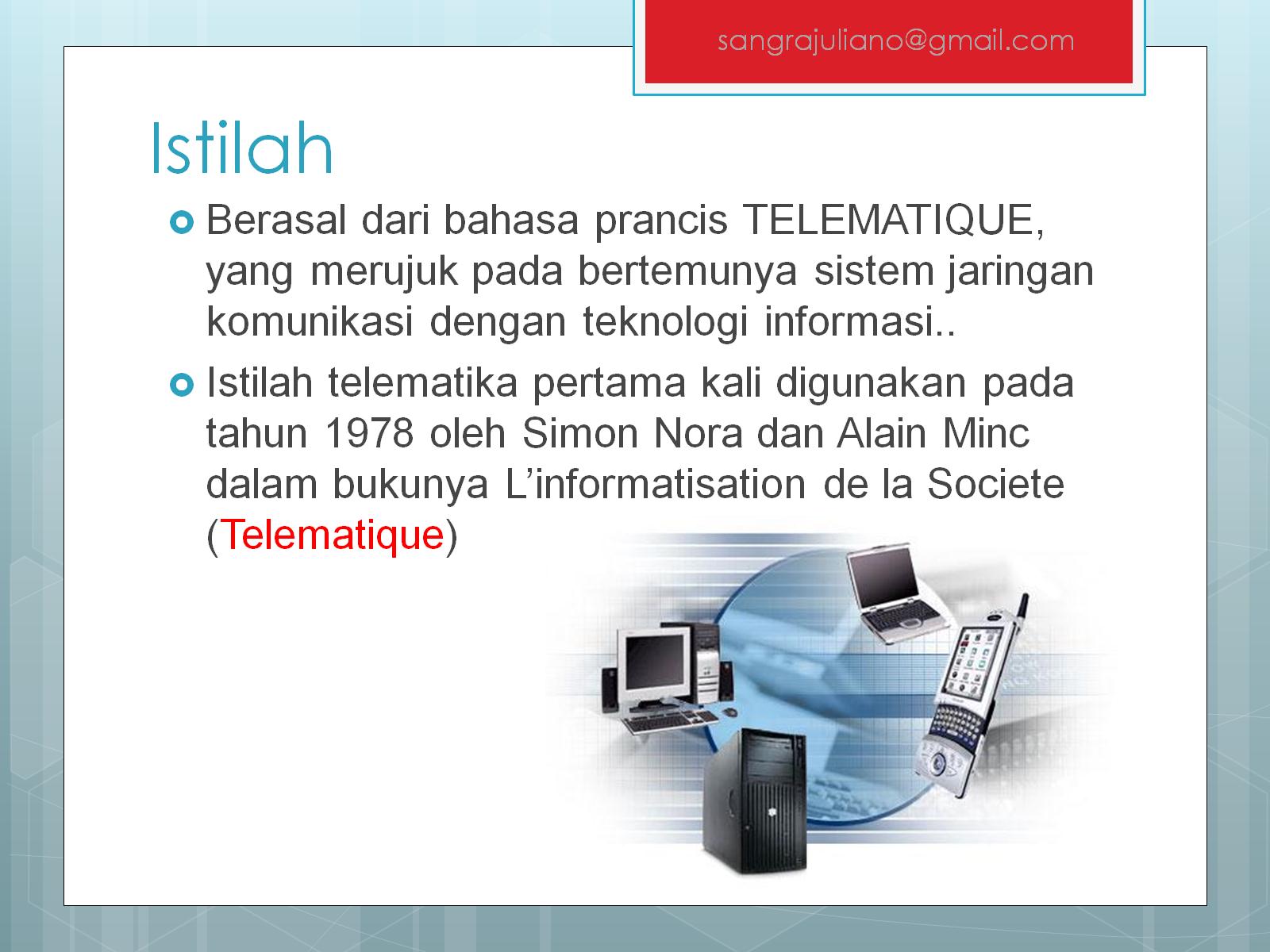 Istilah
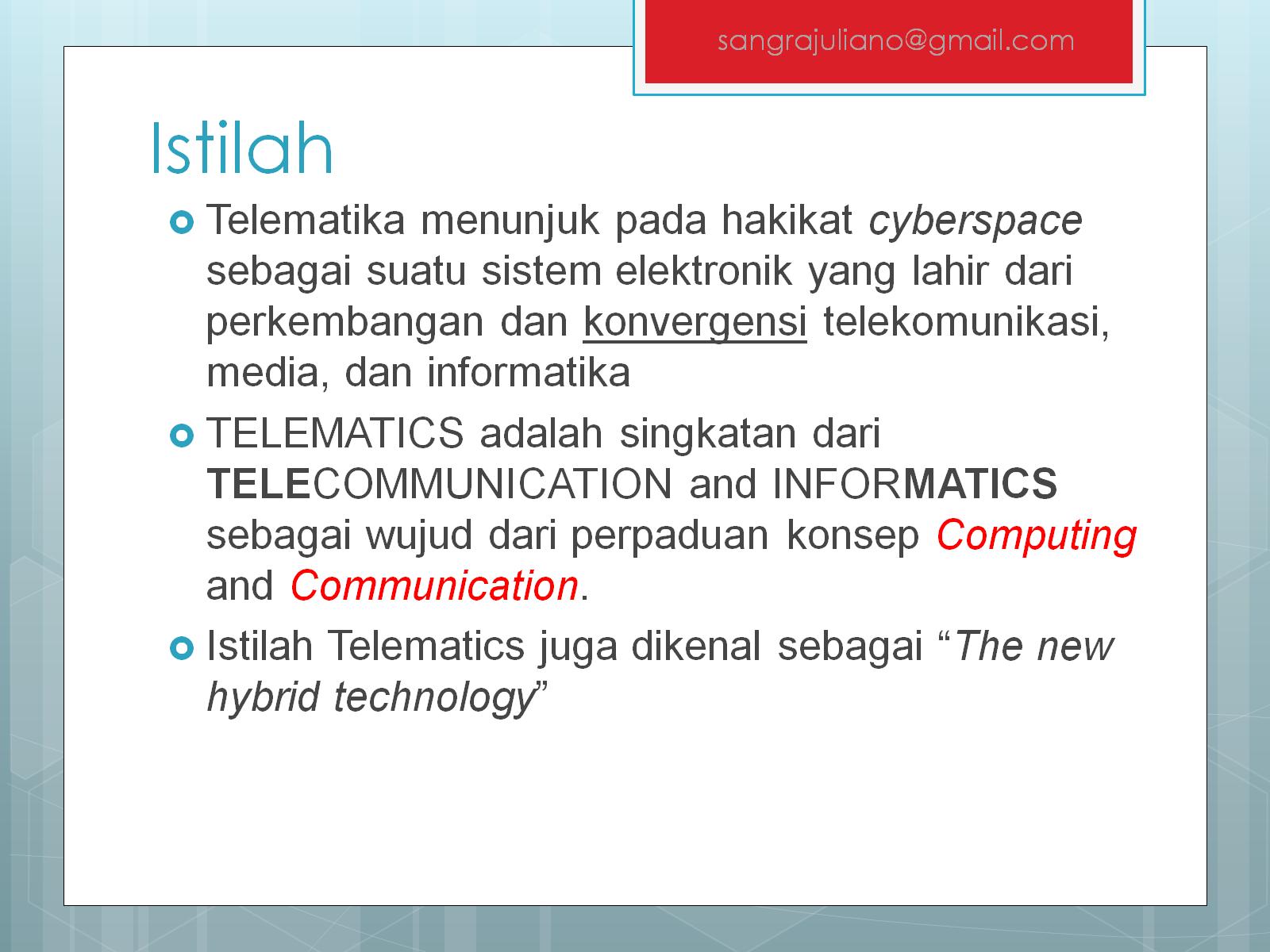 Istilah
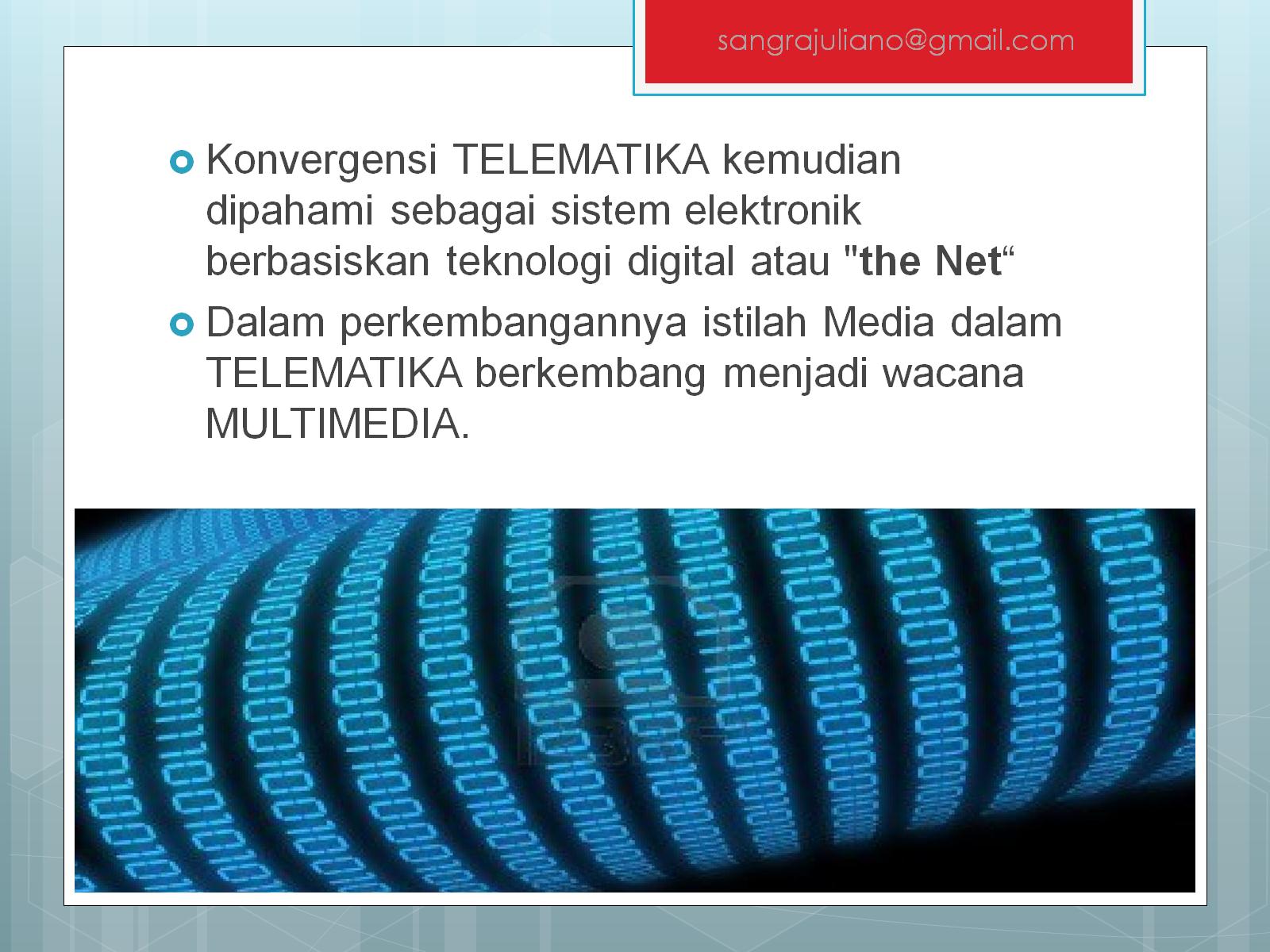 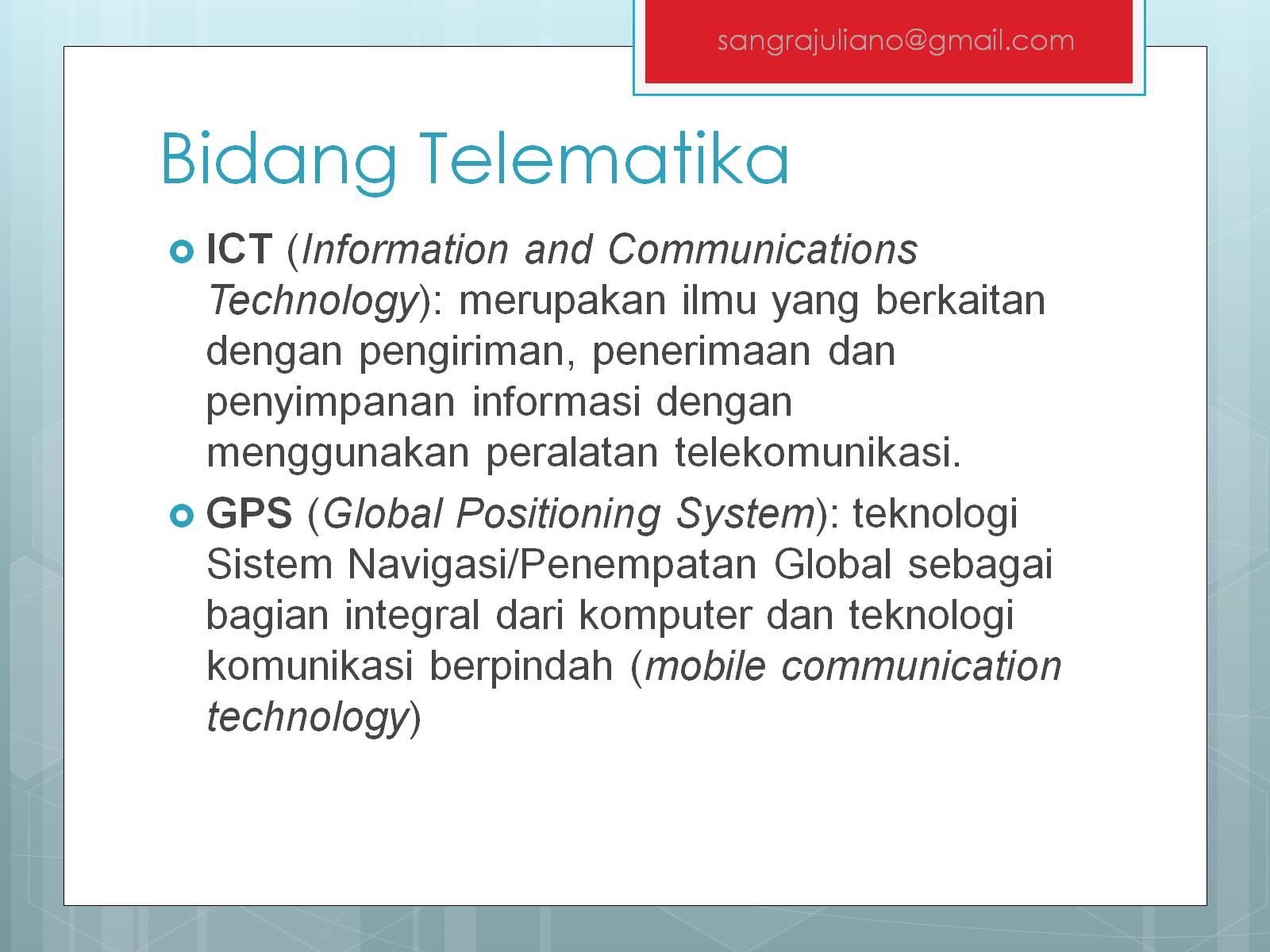 Bidang Telematika
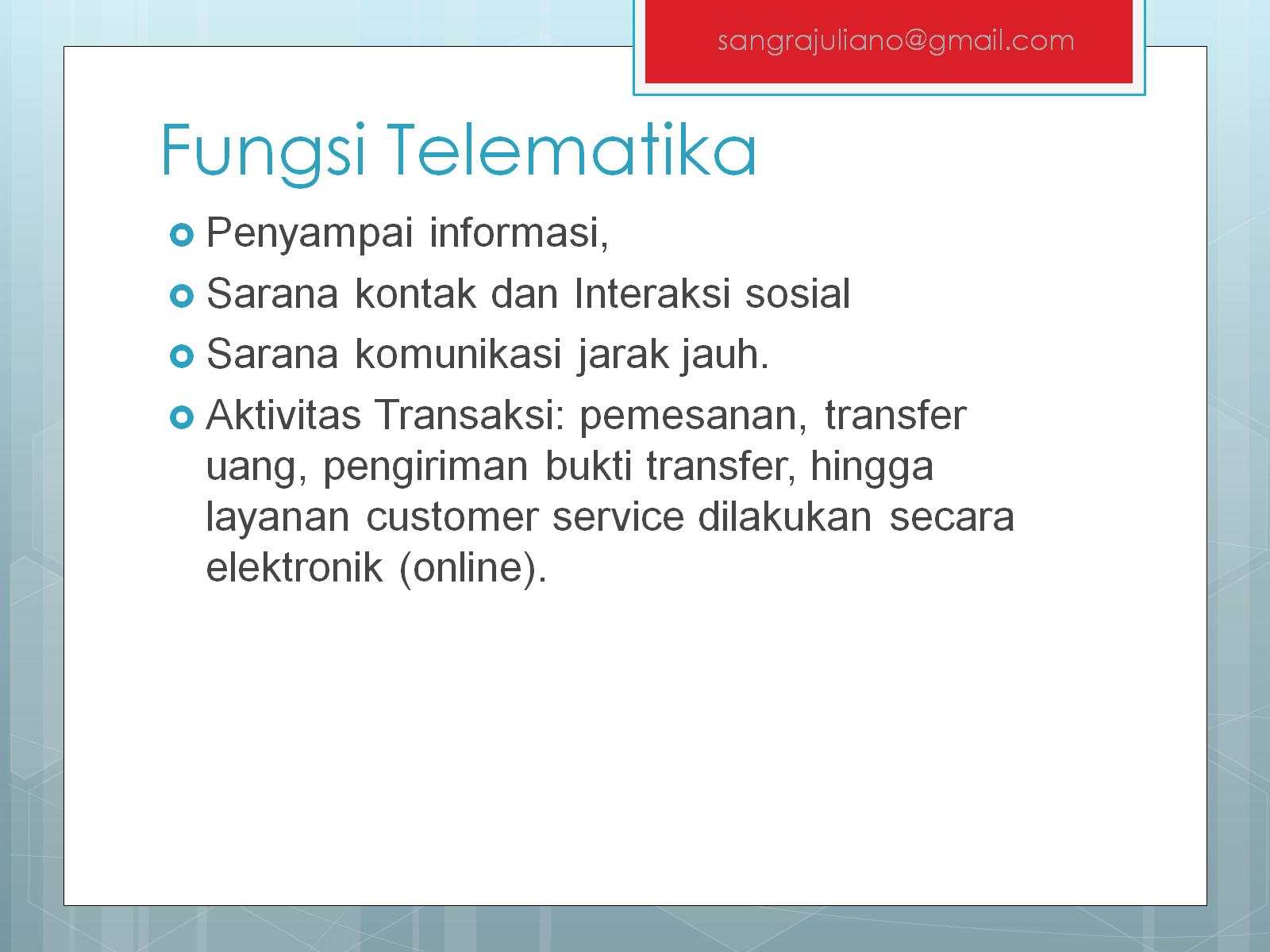 Fungsi Telematika
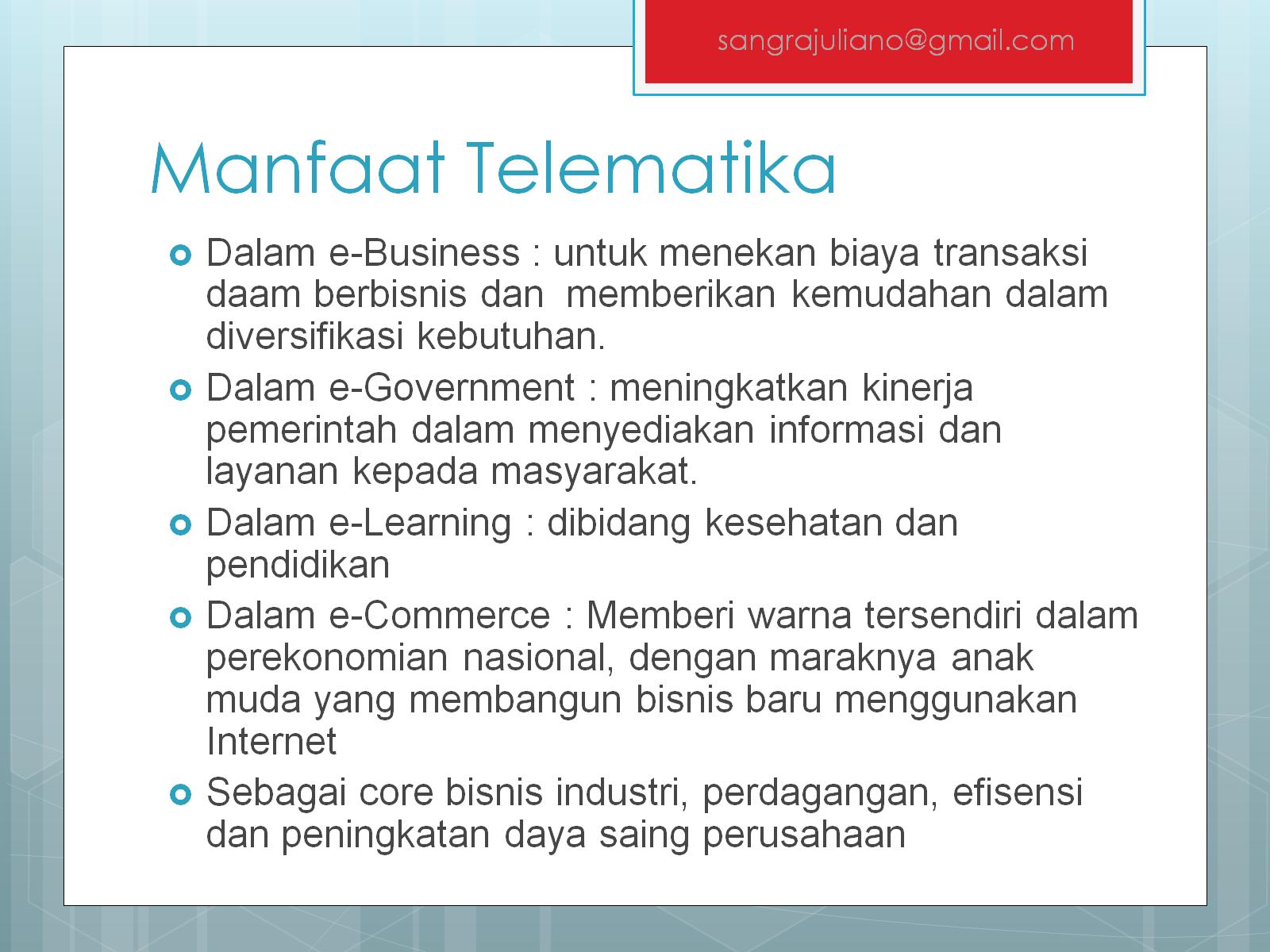 Manfaat Telematika
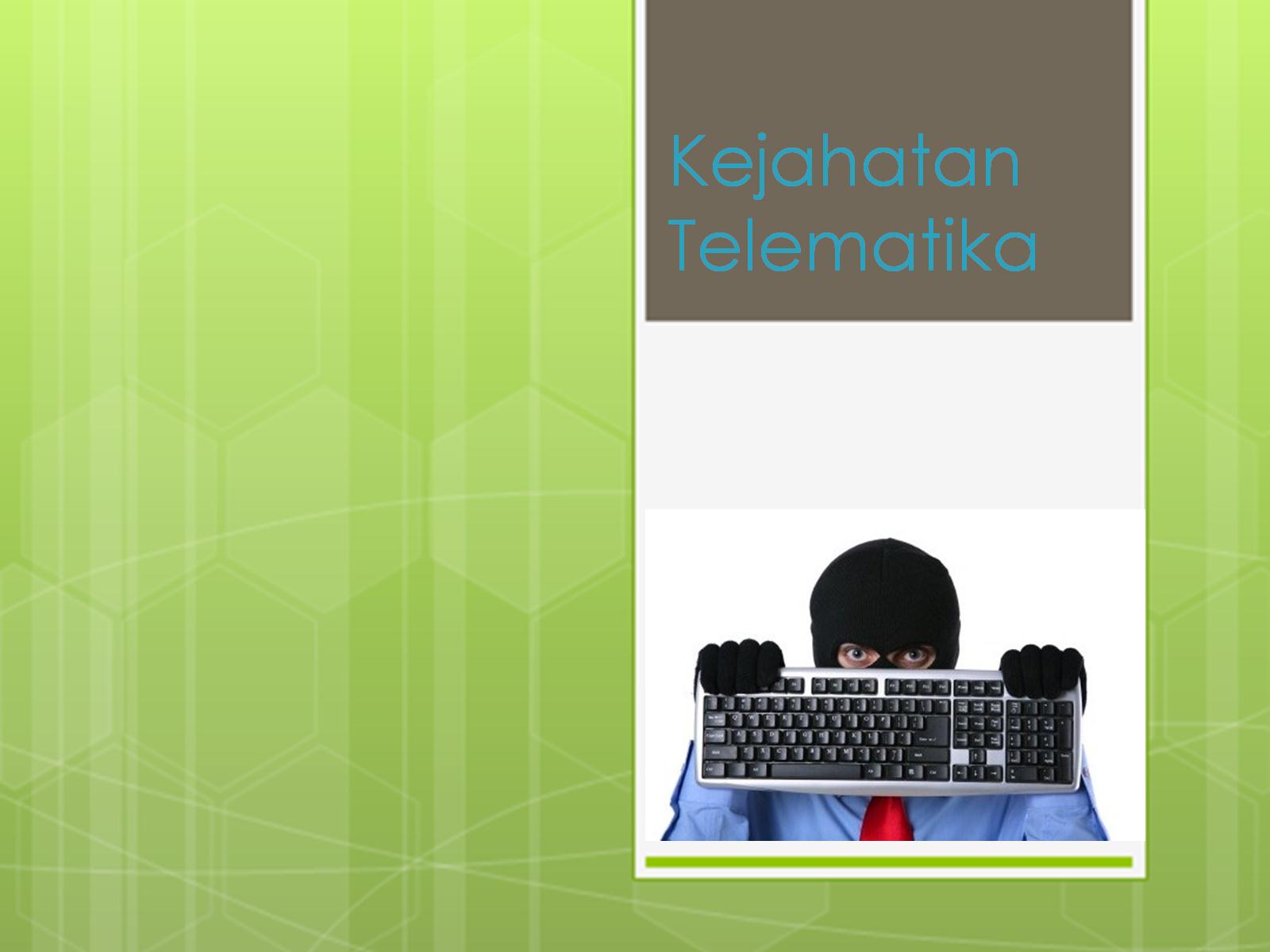 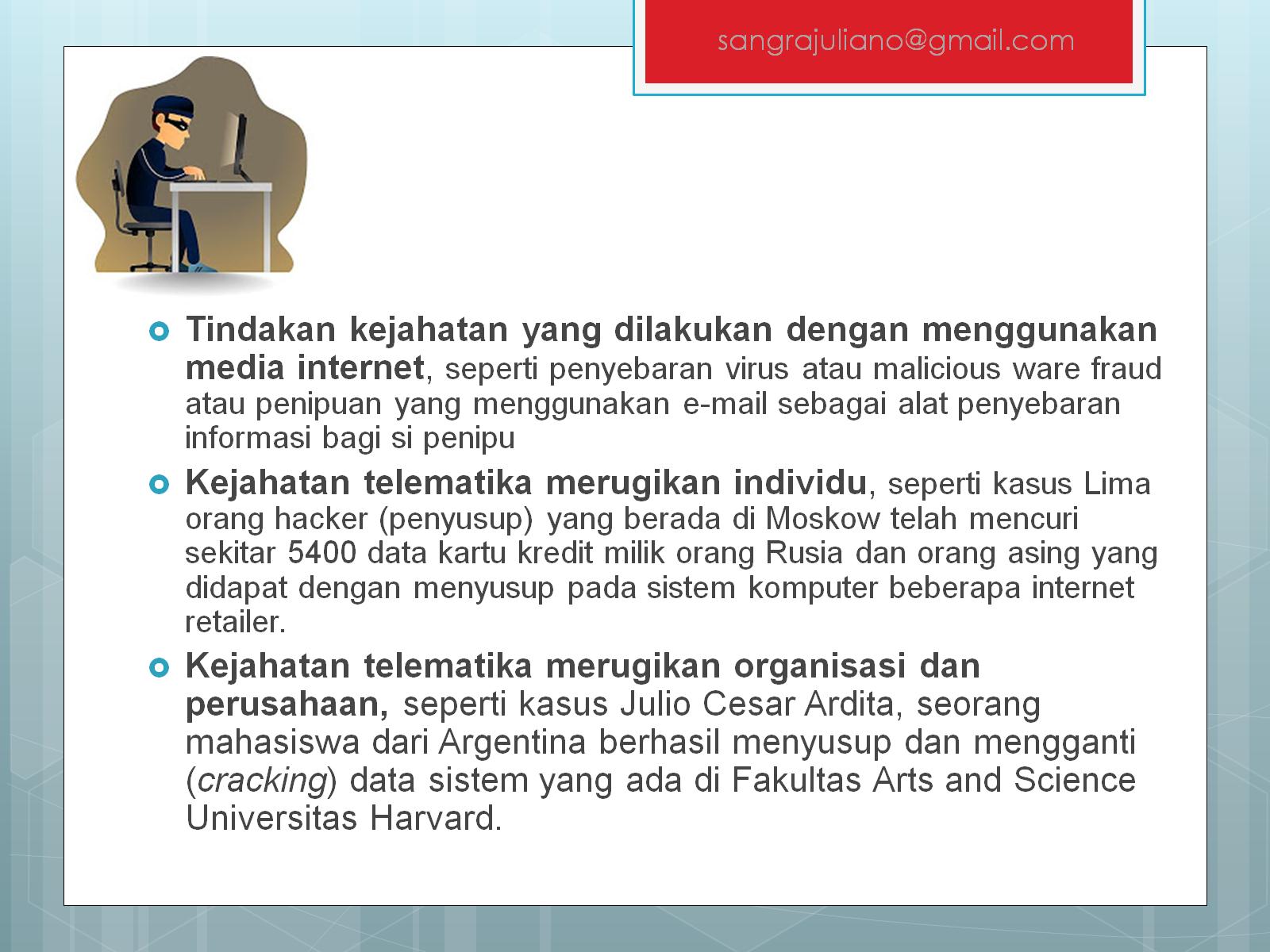 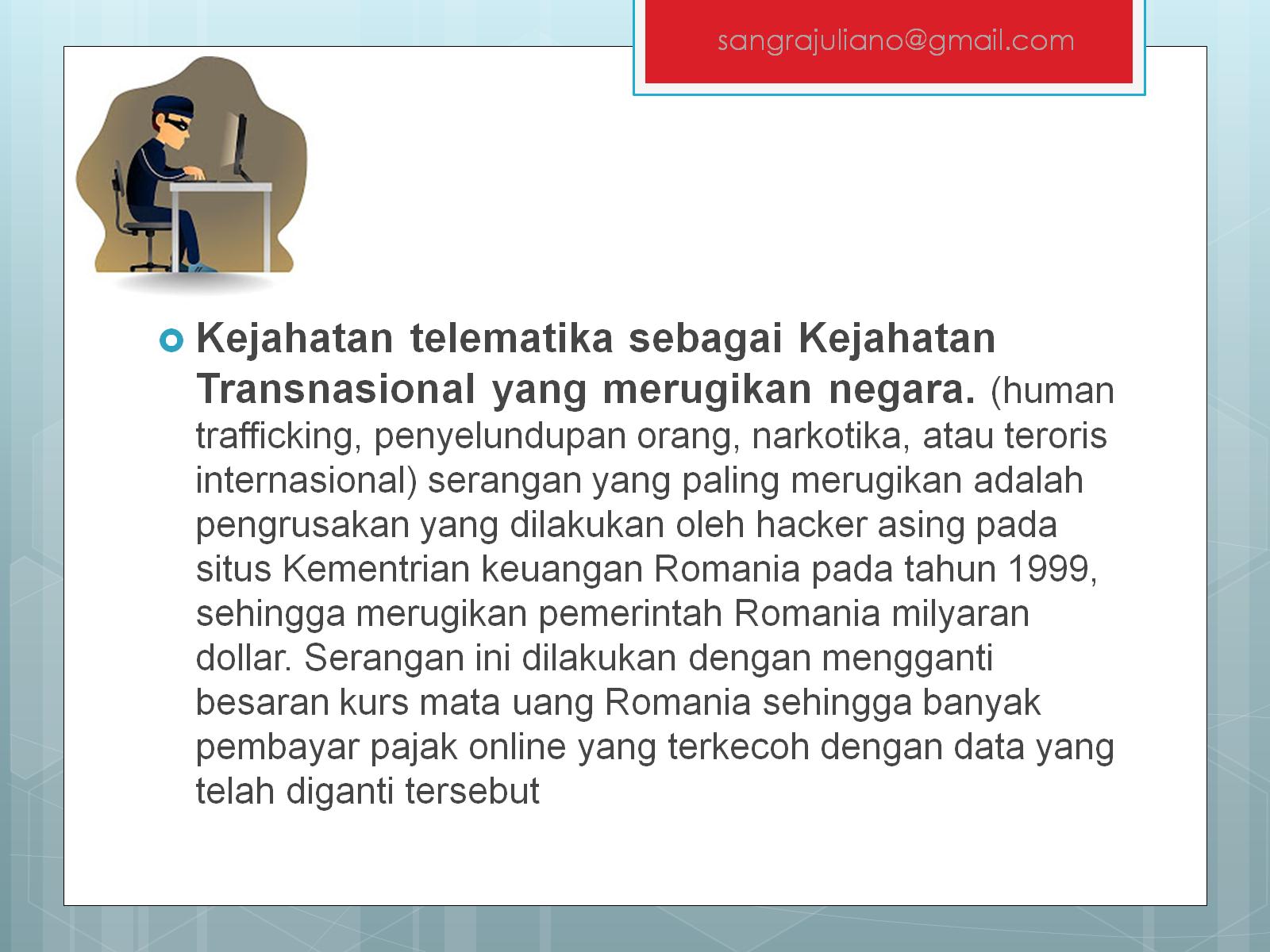 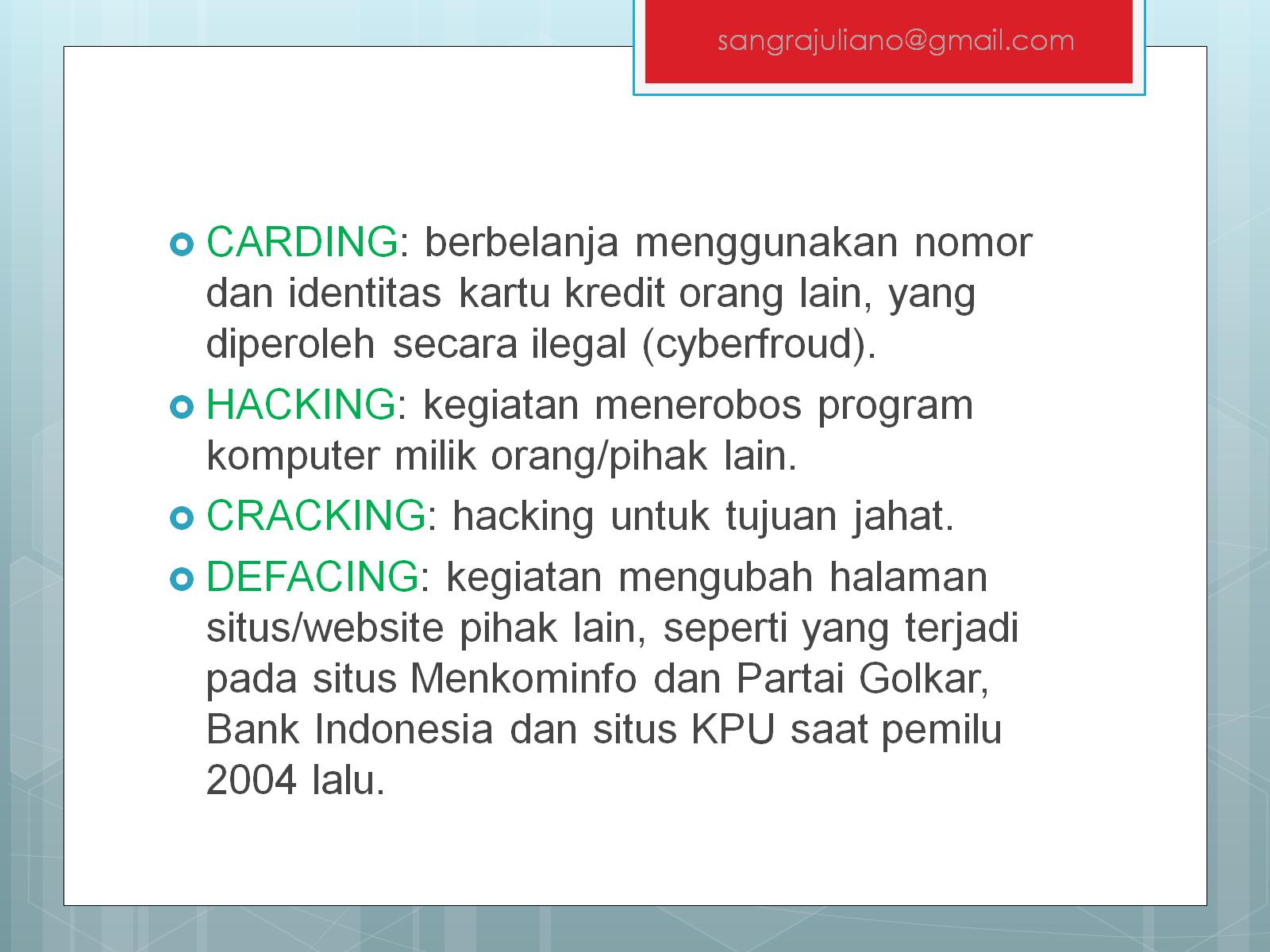 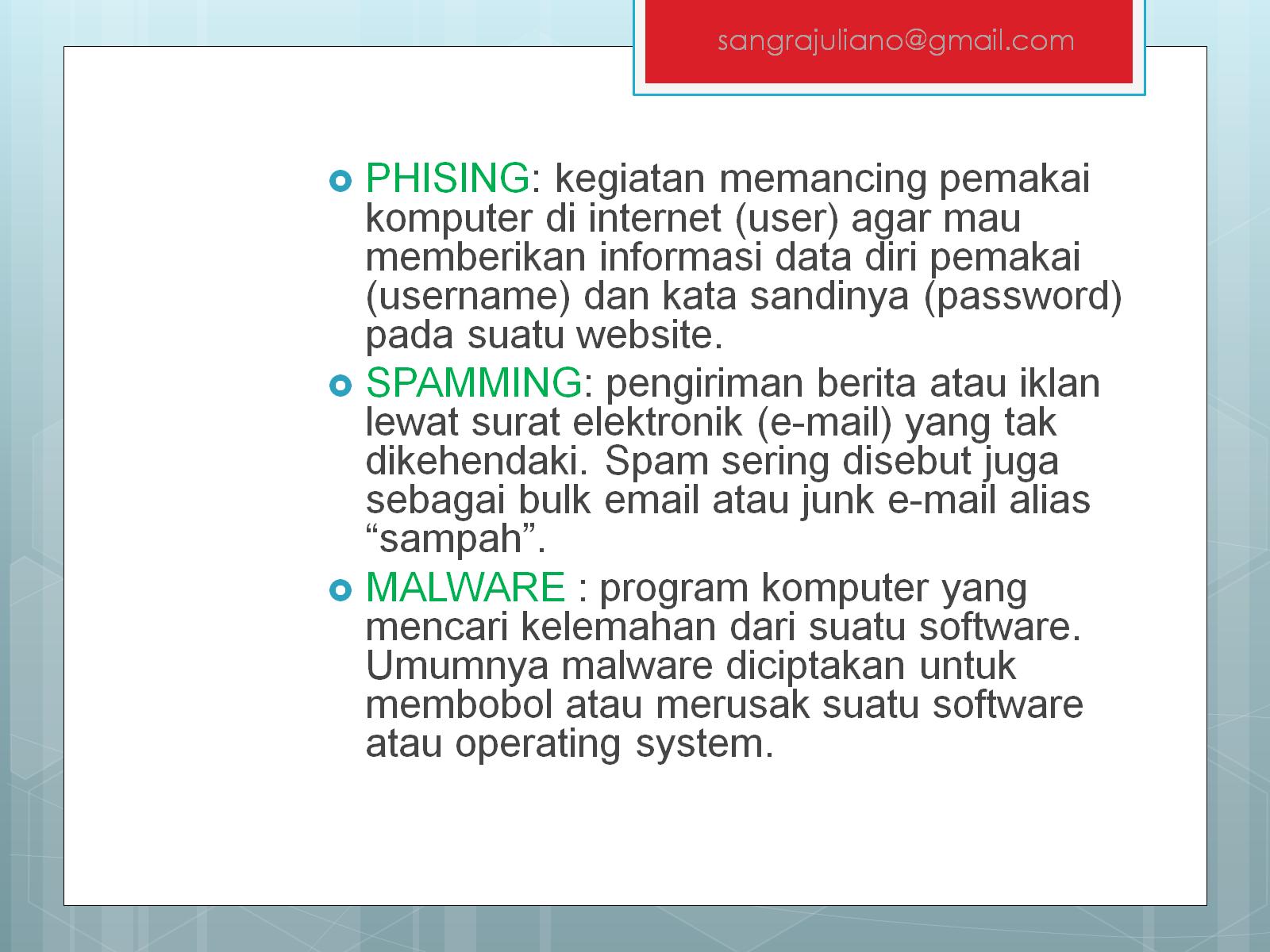 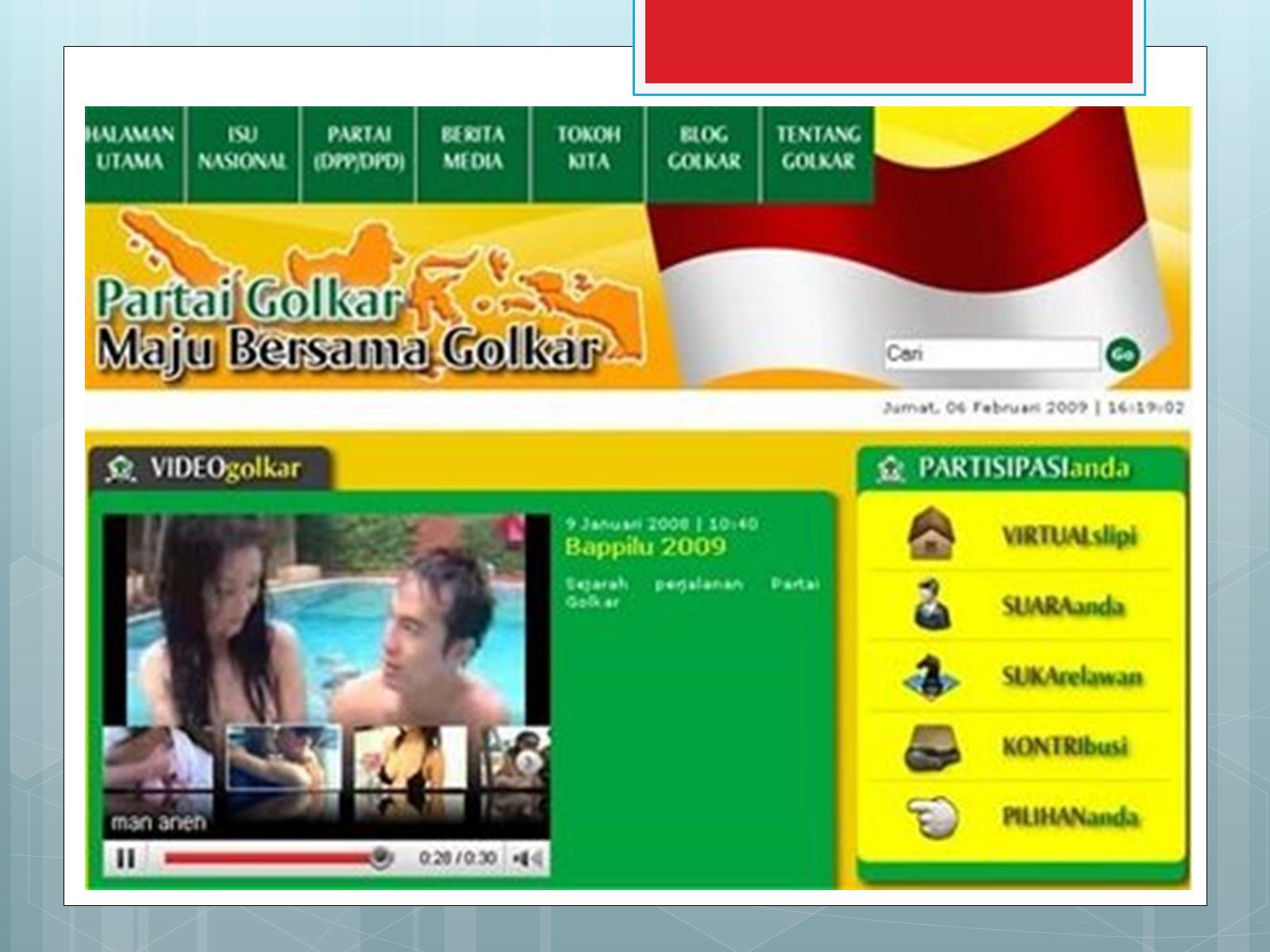 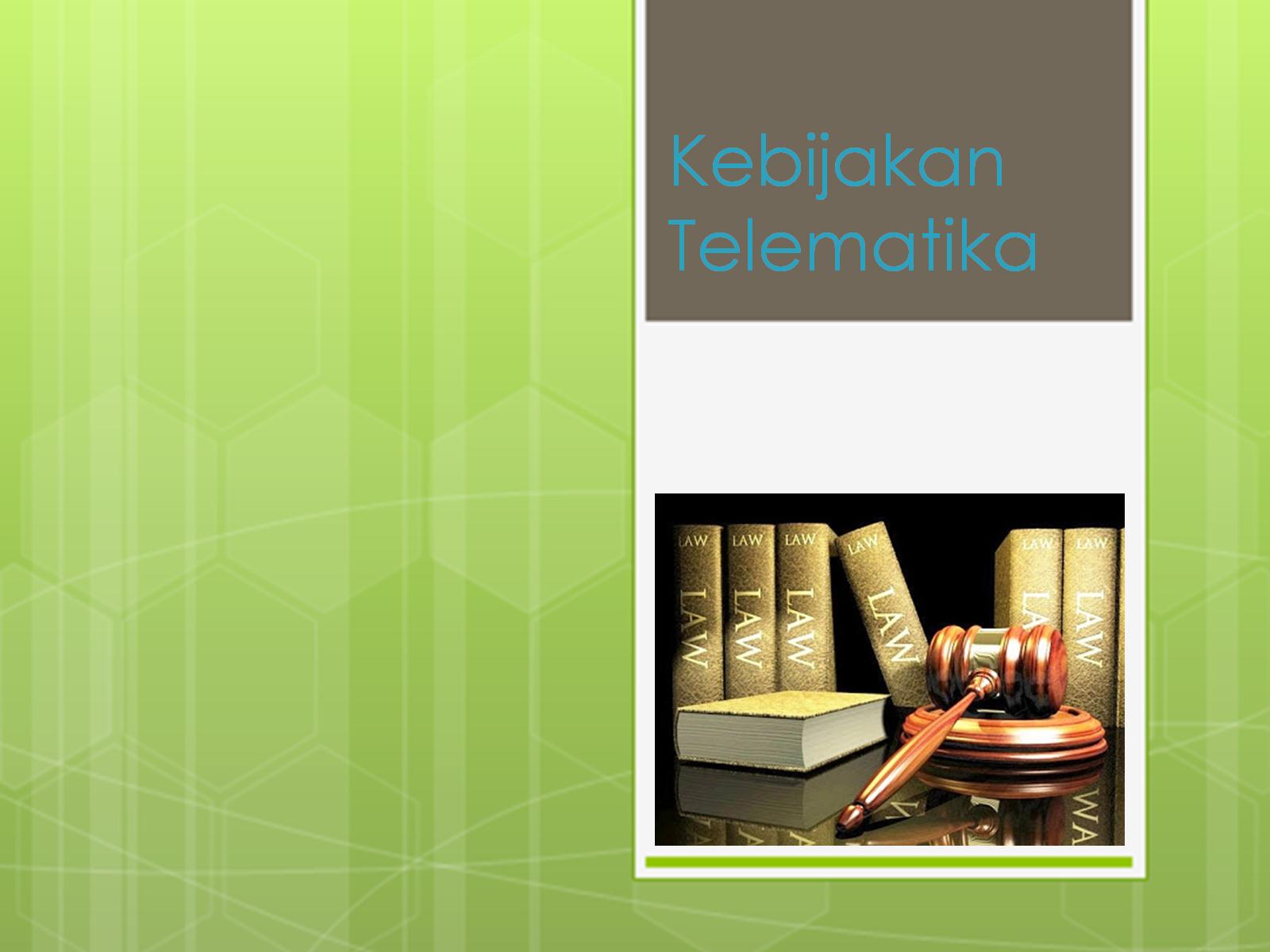 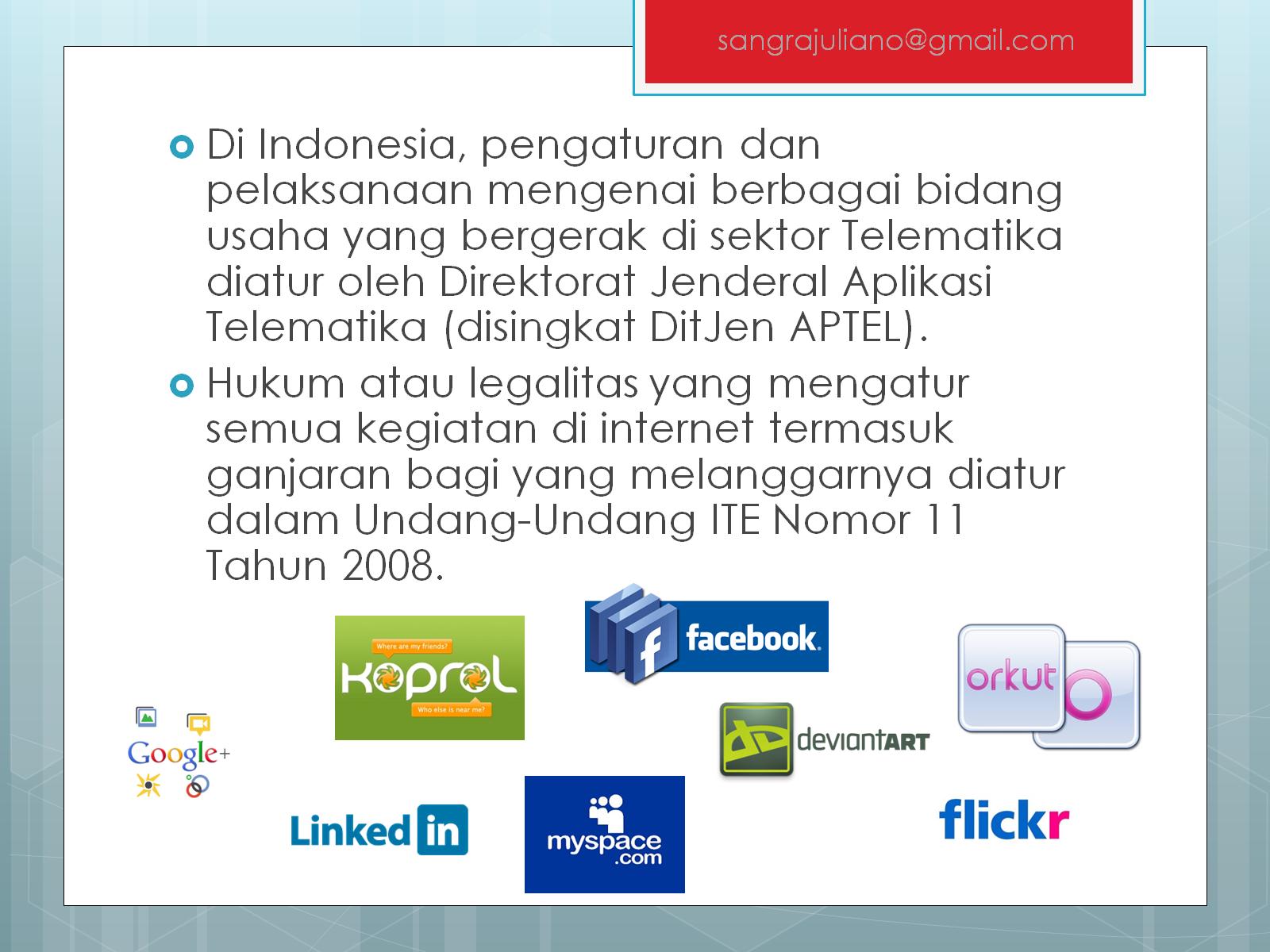 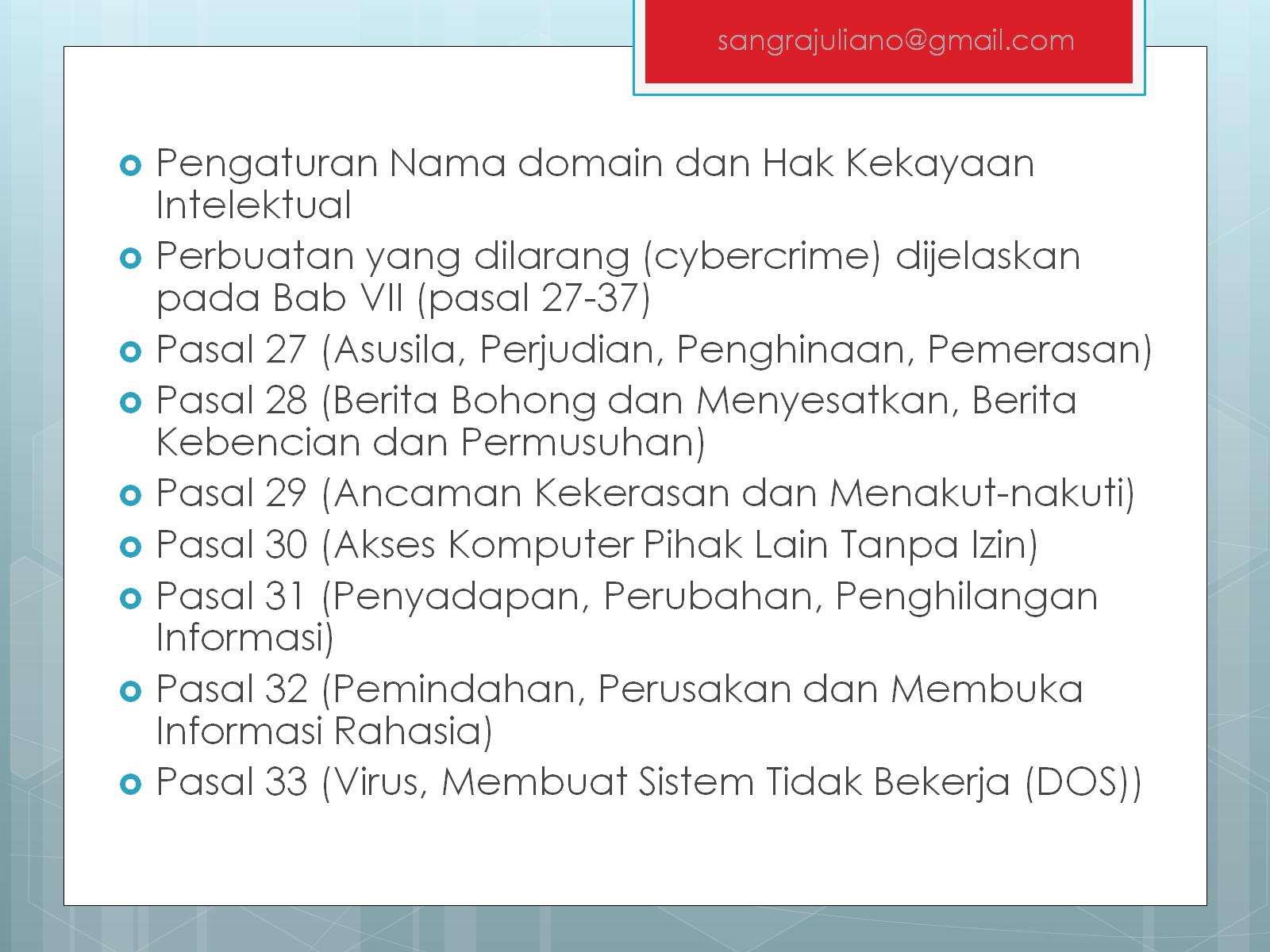 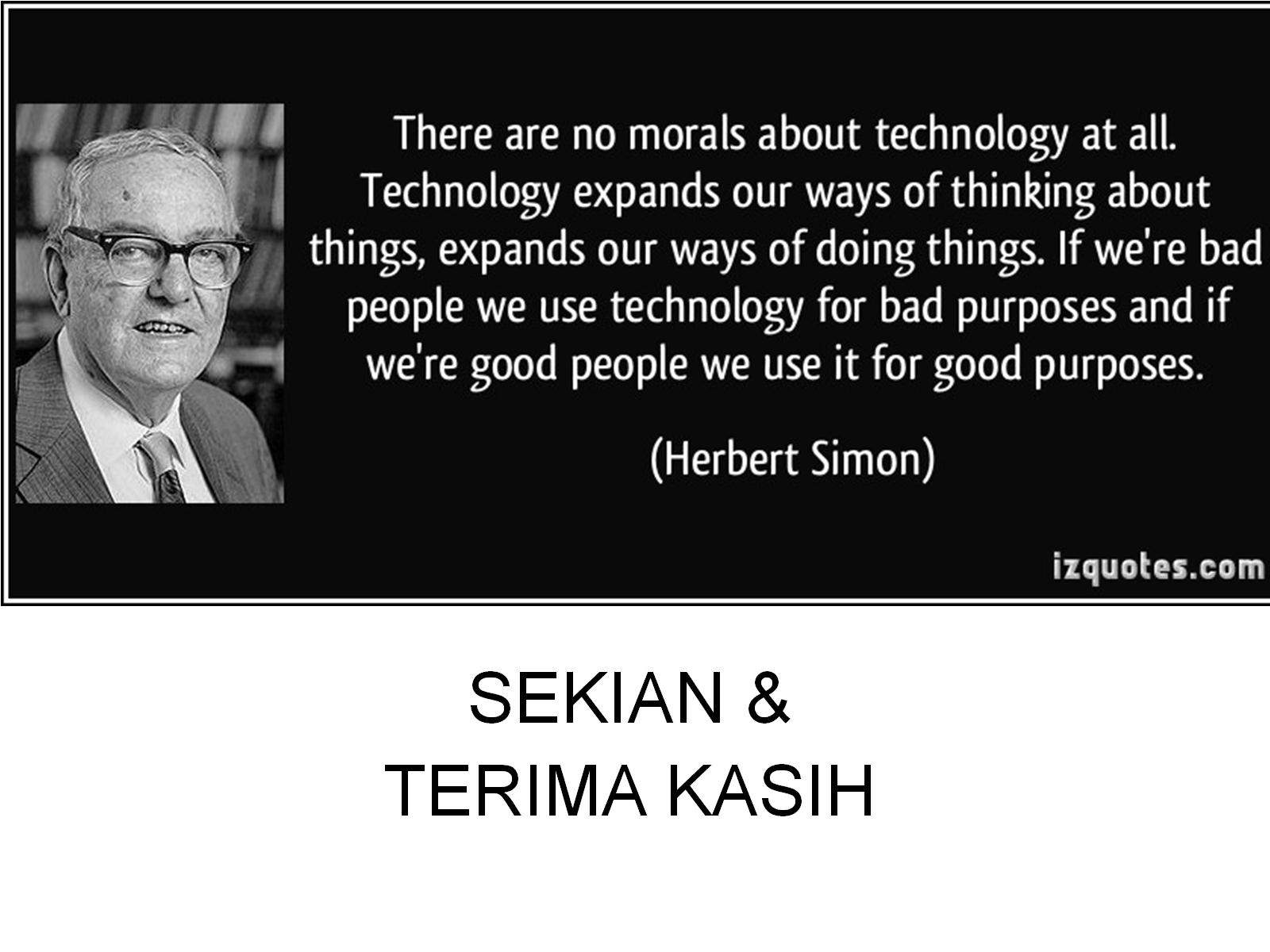